Ancient Greece
Origins –to Alexander’s Hellenistic Age
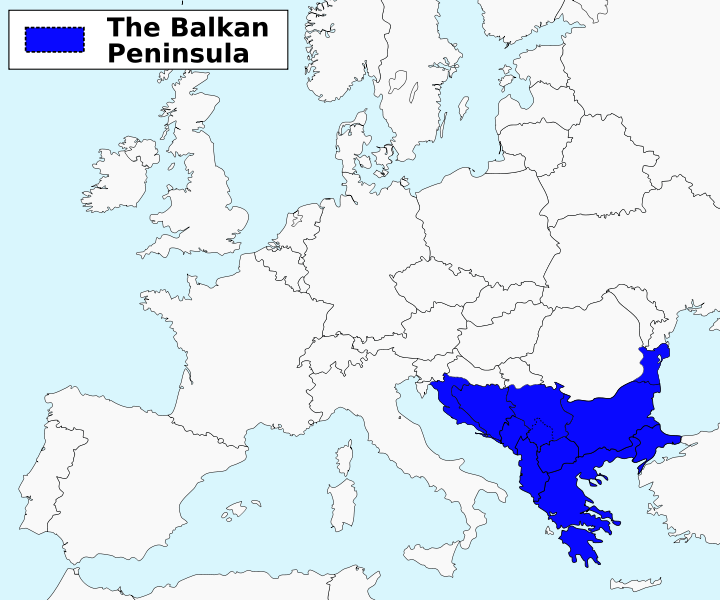 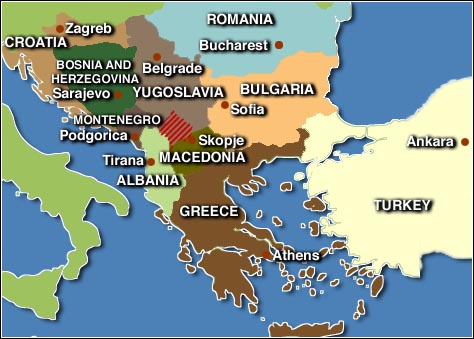 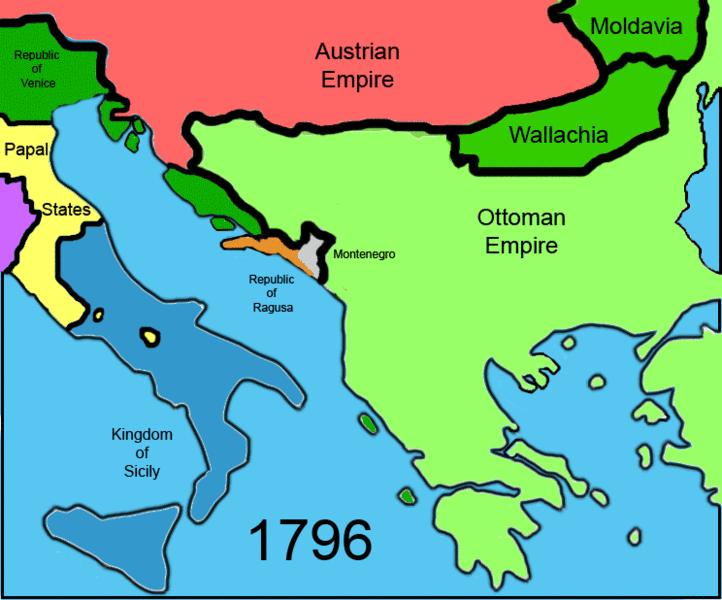 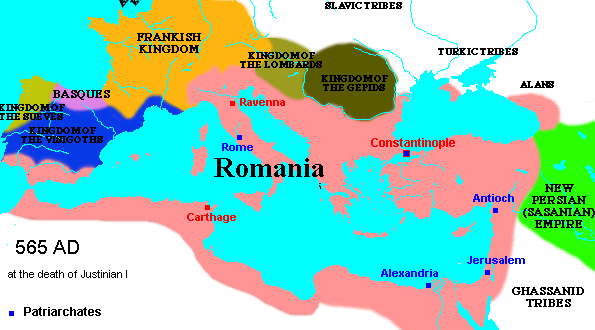 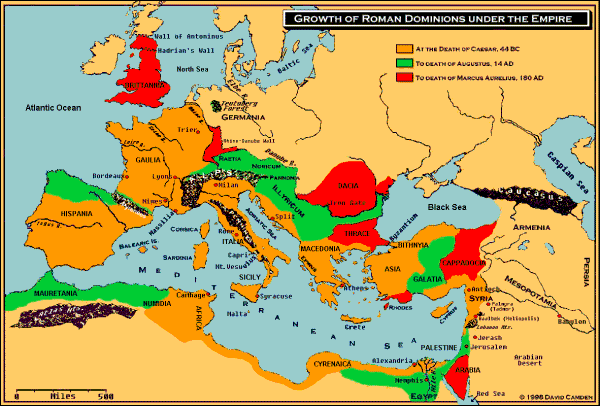 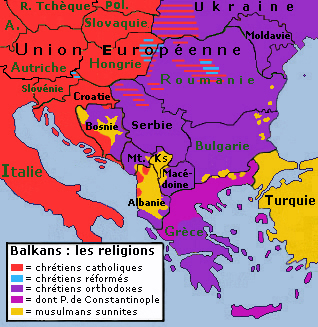 languages
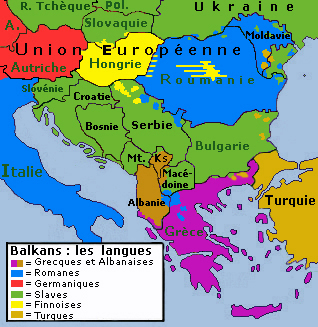 religions
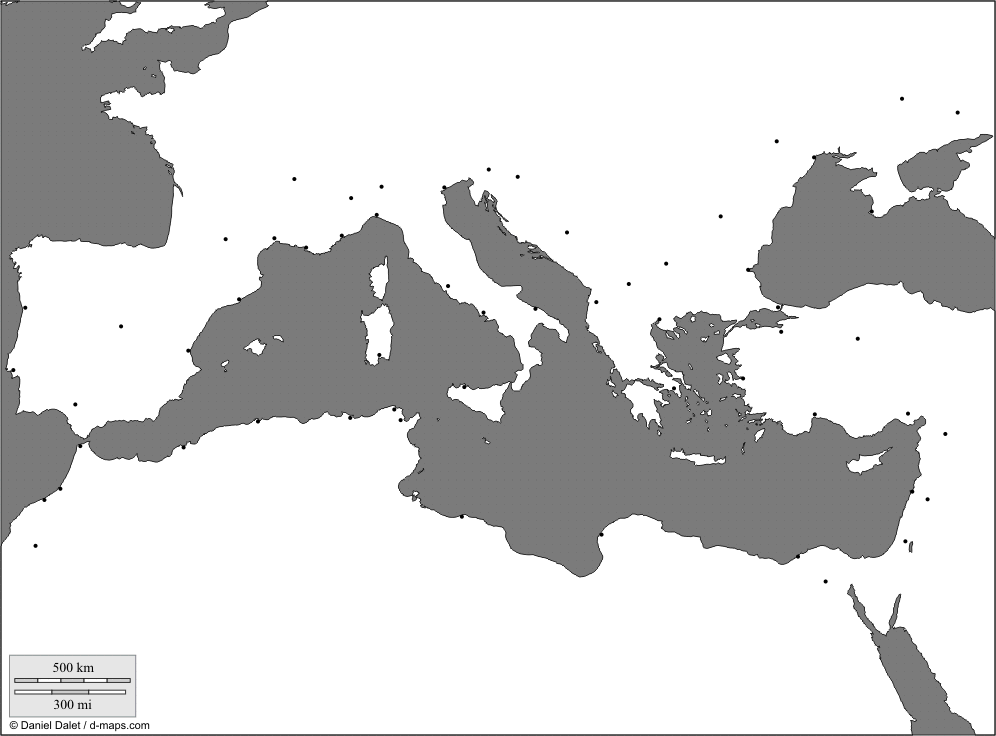 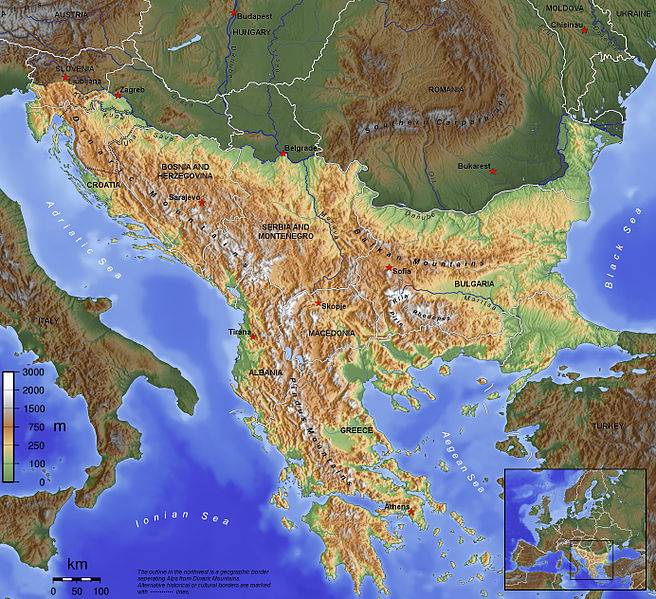 Geography
Early Development Difficult 
Advantage: Bodies of Water, not a singular river system with fertile plains, and Natural Harbors
Mediterranean Sea
Aegean Sea

Political Impact: Balkan Mountains, not large enough to prevent development, but too imposing to allow for political unity
City States: Polis
Greek Identity:People of Hellas
…the concept of a nation (or national identity), ..is often defined in terms of common origin, ethnicity, or cultural ties

Early History of the Aegean Sea (before 800 BCE)
Piracy and lawlessness
Centralization of political power for, and as a result of, prosperous trade (Crete, Urban development on Balkan Coast and Islands)
Competing and cooperating trade-based civilizations
Mycenaean and Minoan
Mycenaean Dominance and Conflict
Dark Age: Invasions from the north, so-called “Dorian Invasions”
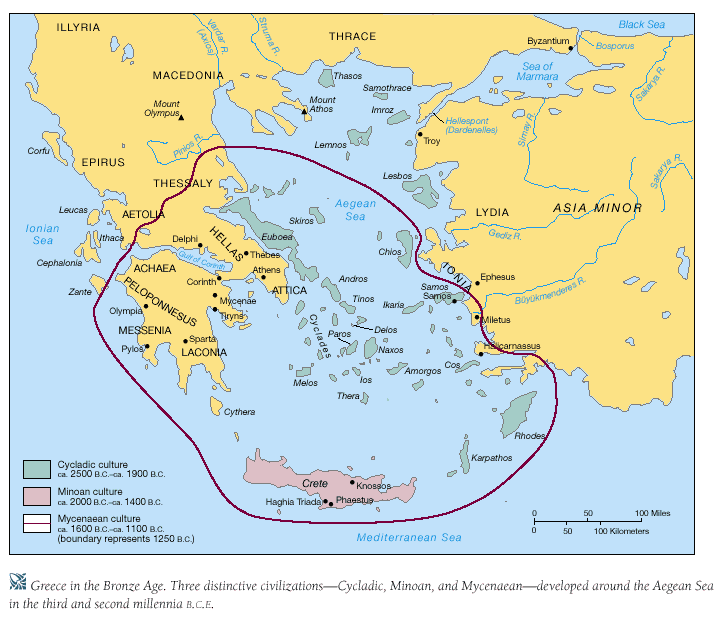 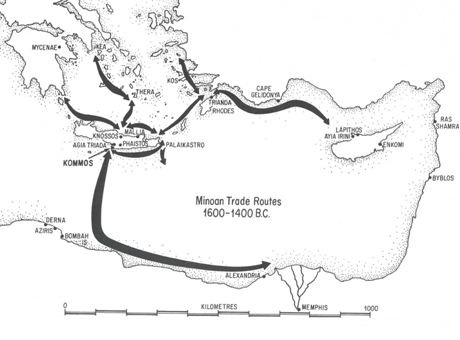 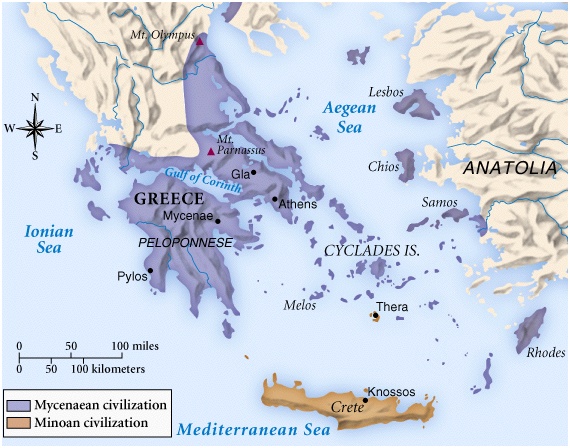 MYCENAEAN
MINOAN
Linear B: deciphered 1953
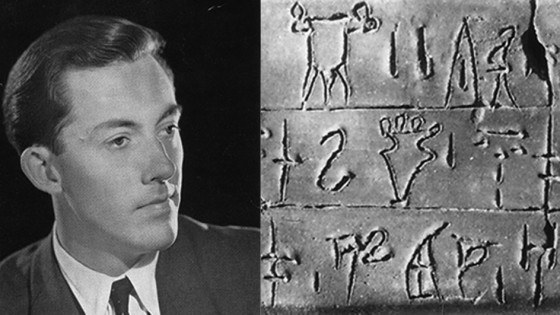 Michael Ventris
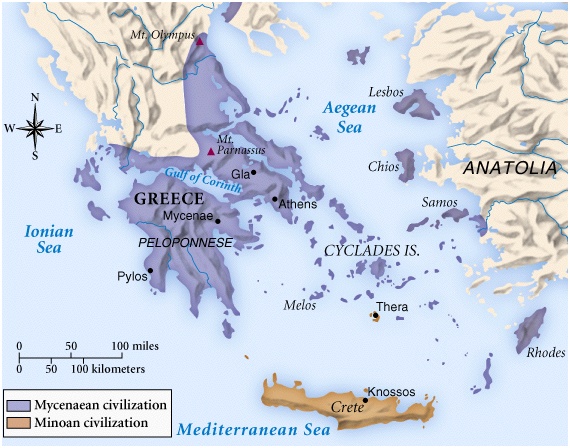 MYCENAEAN
MINOAN
Trojan War, myth or history
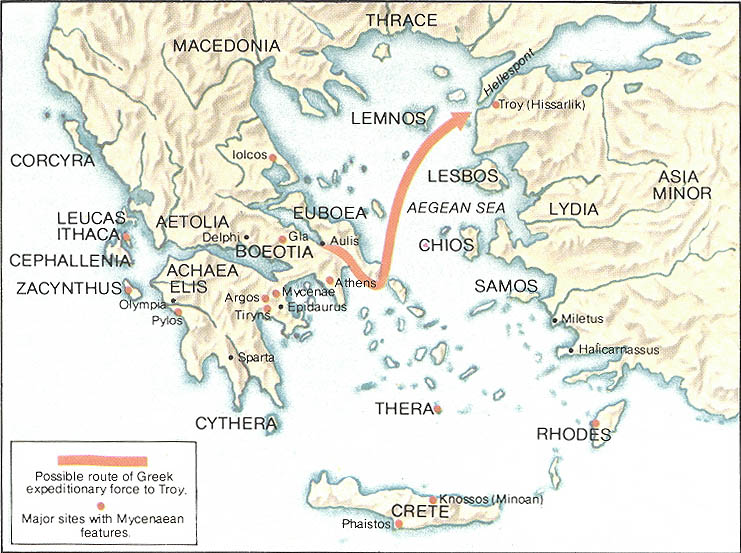 Approx. 1194–1184 BC
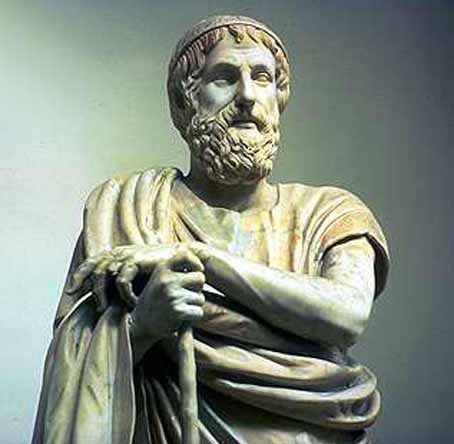 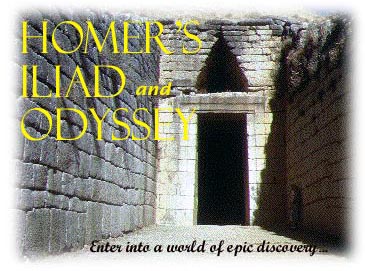 Dark Age: a period of transition
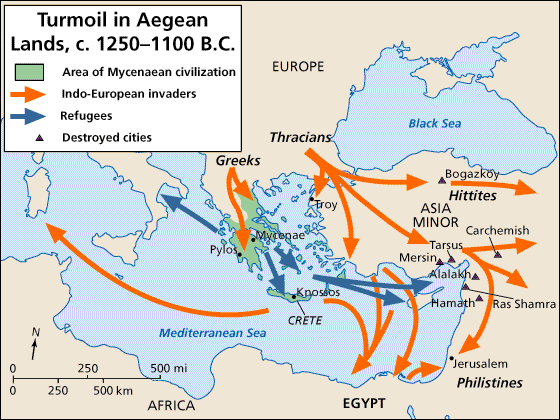 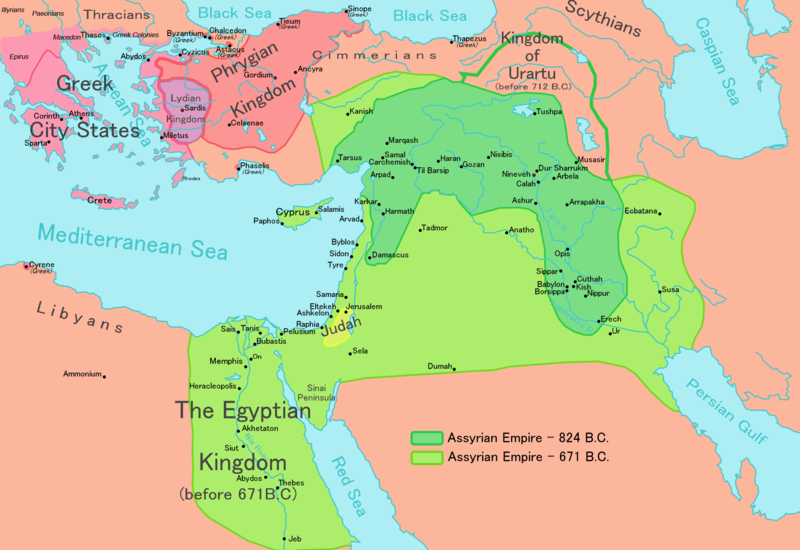 Political & Cultural  Evolution
Regular chaos inland and on the seas overtime gave rise to a more orderly expansion of trade, urbanization and orderly, hierarchal society.

In the end, the people of the Balkans identified with one another through a shared space and common history.
Archaic Greece
800 BCE – 480 BCE
Homer’s Greece, 		8th C BCE
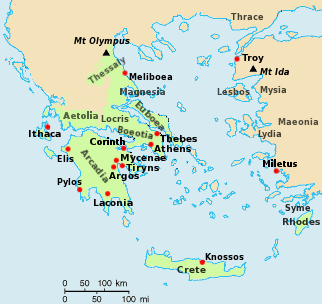 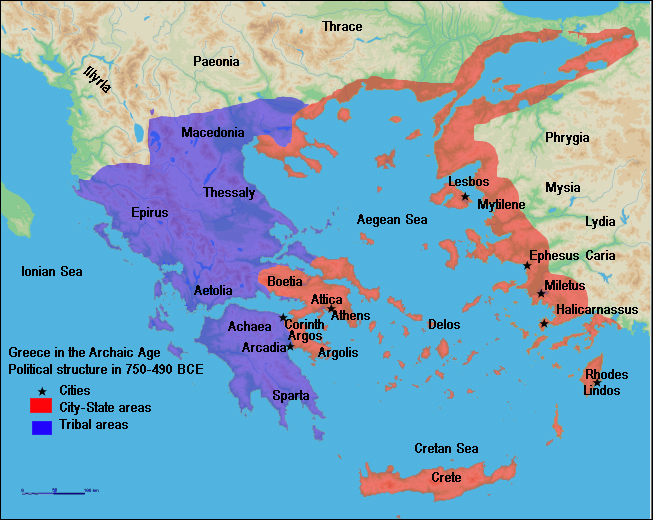 The Poleis: City States
Emerged from the ruin of the Mycenaean sites after the Dark Age 
Common Language – spoken and written
Phoenician Alphabet
Common Polytheistic Religion
Myths
Delphi - oracles
No organized, recognized priestly class
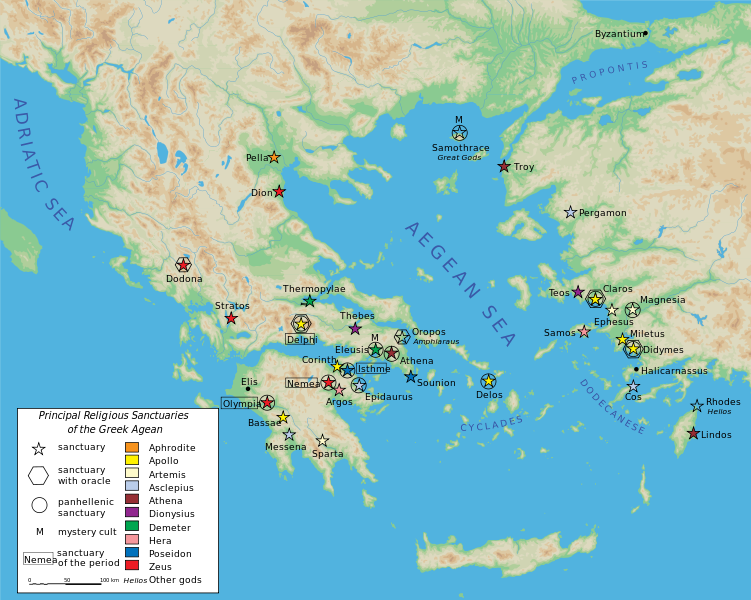 Athens
Athenian Statesmen…

Draco
first penal and civil law code 
Solon
Established Council and Assembly
Cleisthenes

Pericles
Evolution of Democracy
Greek Colonization Archaic period
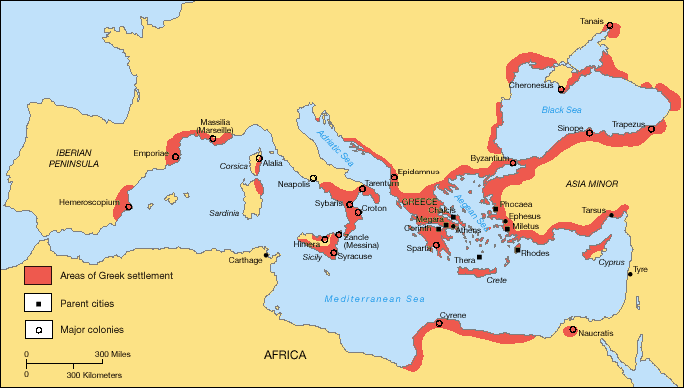 Early Classical Age
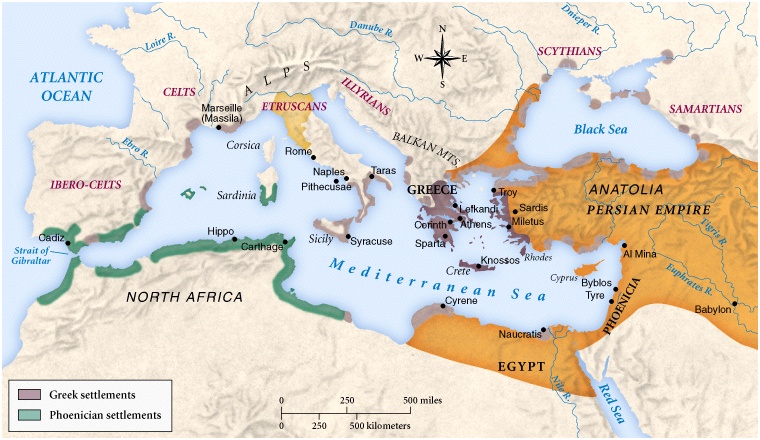 Iron Age
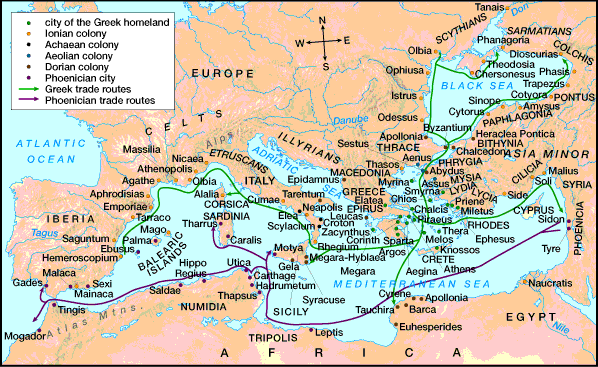 Athenian Relations
Domestic & Foreign
Greek Golden Age
480BCE  to  323BCE
Athenian Life
How would you characterize the Classical Age of Ancient Greece, and specifically Athens?
Classical period
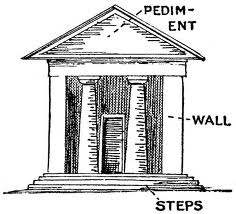 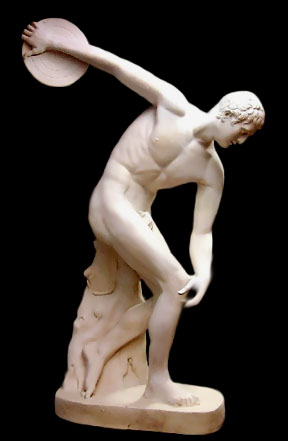 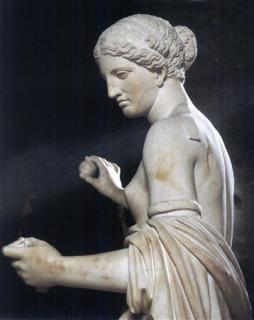 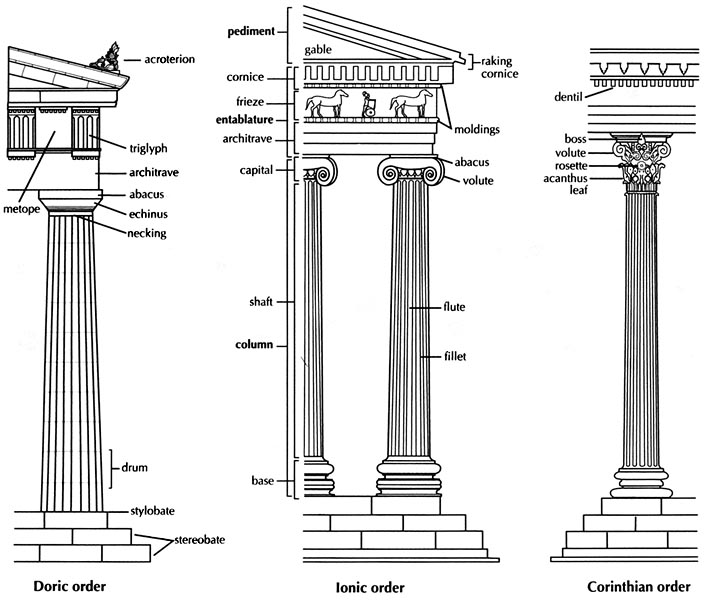 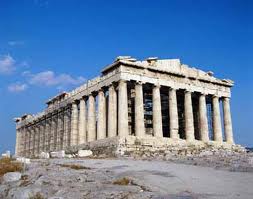 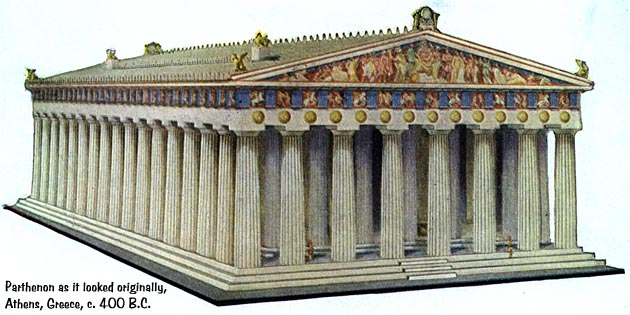 Significance…
The art of Classical Greece began the trend towards a more naturalistic (even in its early idealistic state) depiction of the world, thus reflecting a shift in philosophy from the abstract and supernatural to more immediate earthly concerns. Artists stopped merely “suggesting” the human form and began “describing” it with accuracy.
Evidence…
“Logic over Emotion” approach is frozen on the faces of the statues of the temple of Zeus west pediment at Olympia. In the complex array of sculptures, it is easy to know who is a “Barbarian” and who is a “civilized Hellene” through the expression of their faces. Barbarian Centaurs exhibit an excess of emotion, while Lapithae women and Apollo remain collected and emotionless even in the direst of situations.
Archaic Period
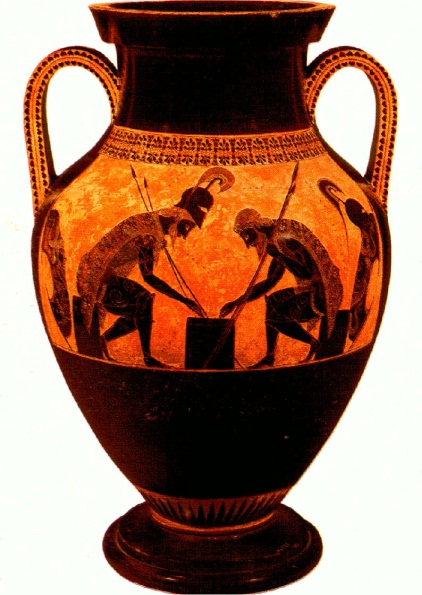 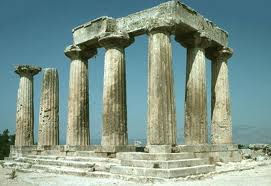 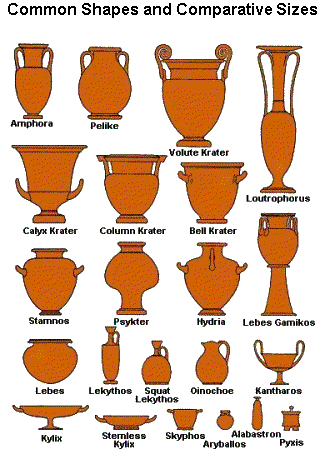 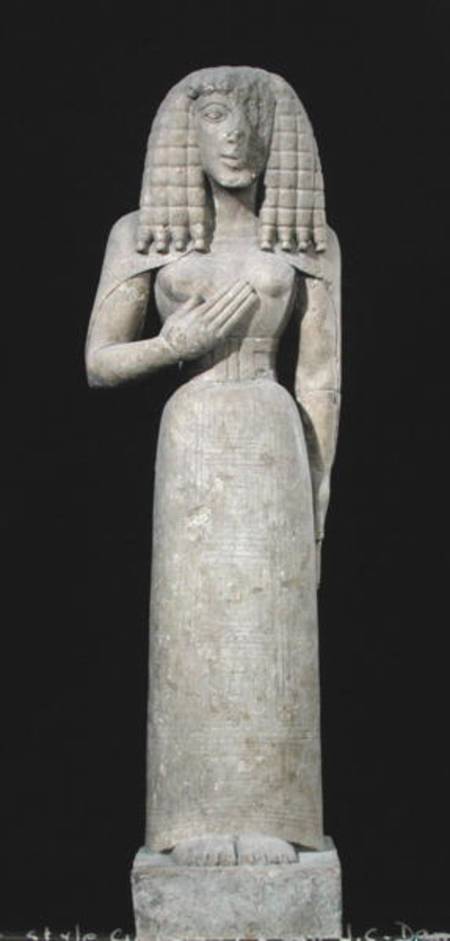 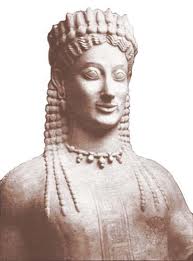 Temple of Zeus west pediment at Olympia
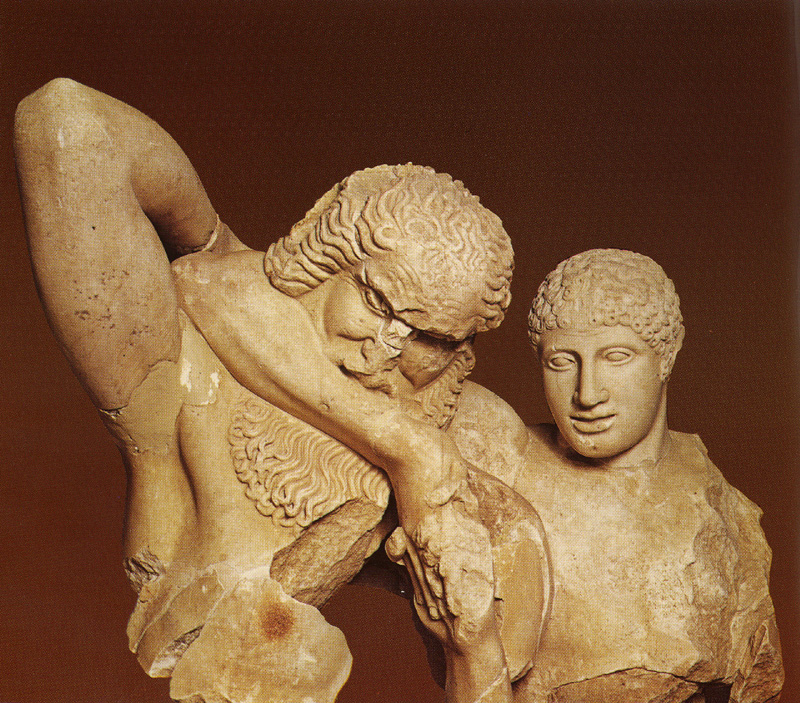 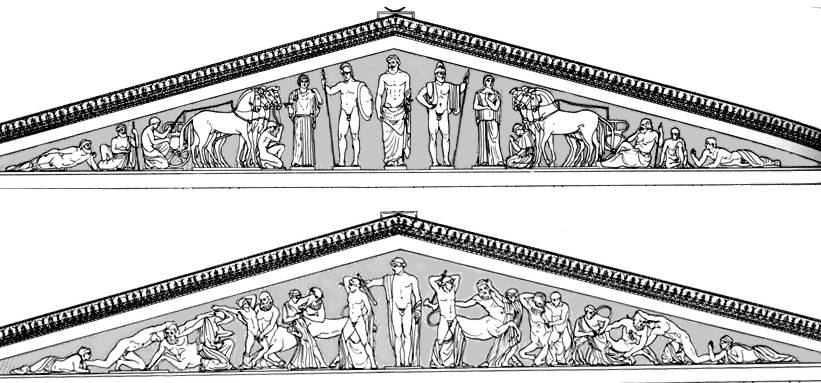 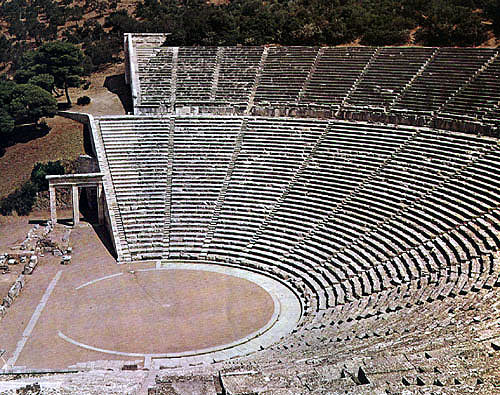 Dramatic Genres: 
Tragedy, Comedy and SatireMajor Playwrights: 
Sophocles, Aeschylus and Euripides, Aristophanes Major Theatres: 
Epidaurus and Dionysus
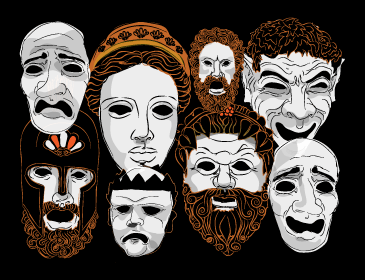 Greek Classical Age Scientific Understanding
Discoveries in  astronomy and development in calendar creation…
Pythagoras (569 to 475 BC) 
Cult was devoted to the study of numbers
concrete, material objects, and the ultimate principle of all proportion, order, and harmony in the universe
Pythagorean theorem 
Pythagoreans were the first to consider the earth as a globe revolving with the other planets around a central fire and mathematize the universe. 
Democritus (460 BC - 370 BC) 
among the first to observe that a cone or pyramid has one-third the volume of a cylinder or prism respectively with the same base and height. 
proposed that the universe contains many worlds, some of them inhabited and conducted research on minerals and plants.

Significance: Scientific Understanding of the world, as opposed to….
Family & citizenship
The family together with its land was called an oikos-  inheritence key!
All Citizen men could participate in the Athenian democracy
Thucydides makes Pericles speak in the Funeral Oration at the beginning of the Peloponnesian War:
“We cultivate refinement without extravagance and knowledge without effeminacy; wealth we employ more for use than for show, and place the real disgrace of poverty not in owning to the fact but in declining the struggle against it. Our public men have, besides politics, their private affairs to attend to, and our ordinary citizens, though occupied with the pursuits of industry, are still fair judges of public matters; for, unlike any other nation, regarding him who takes no part in these duties not as unambitious but as useless, we Athenians are able to judge at all events if we cannot originate, and instead of looking on discussion as a stumbling-block in the way of action, we think it an indispensable preliminary to any wise action at all. . . . In short, I say that as a city we are the School of Hellas.”
The Athenian Women’s Role
Seclusion within the home, veils in some cases outside
Dowry paid by father or guardian
Guardianship – Kyrios
No property ownership
Responsibilities included.. manage the household and produce an heir 
Athenian reality versus the  Athenian ideal?
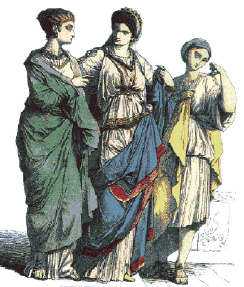 Spartan Differences
…not so spartan!
City-State Sparta
Government
Location:
Gender & Family
Society, Economy  & Specialization:
Alexander’s Conquest
The Hellenistic Age